ТЕХНИЧЕСКИЙ ВЕБИНАР КПО ПО ЭЛЕКТРООБОРУДОВАНИЮ
 С УЧАСТИЕМ IMB ЦЕНТРА
Карачаганак Петролиум Оперейтинг Б.В.
1
ОТКАЗ ОТ ОТВЕТСТВЕННОСТИ
Информация на данных слайдах, представлена для ознакомления. Она представляет собой предварительное описание требований компании КПО в соответствии с текущими планами, но КПО оставляет за собой право изменять данную информацию в ходе планирования и реализации проектов, а также КПО не несет ответственности за любые убытки, ущерб или расходы, возникшие в результате использования данной информации. Данная информация не будет включена в какой либо договор между КПО и подрядчиками, участвующими в семинаре.
Сегодняшнее обсуждение является одним из многих мероприятий, которые КПО и ее заинтересованные стороны предпринимают для развития местного содержания.
2
Электрические товарыПерспективы локализации
Электрические товары
Электрические кабели
Системы кабельных линий
Силовые кабели (многожильные и одножильные)
Кабеля заземления (одножильные)
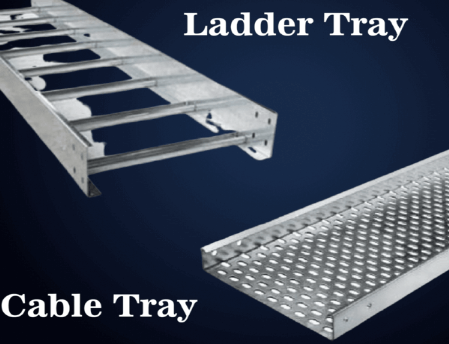 Кабельные лотки лестничные / коробчатые
Принадлежности (колена, муфты, болты, гайки и т.д.)
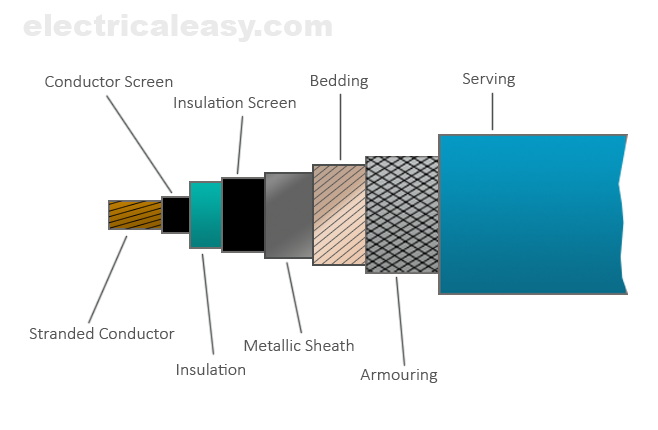 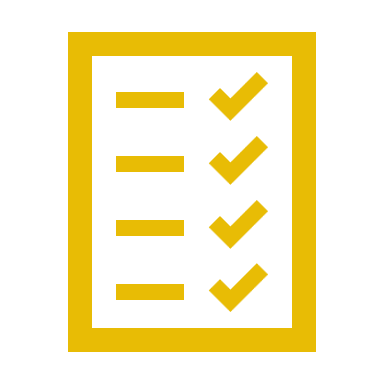 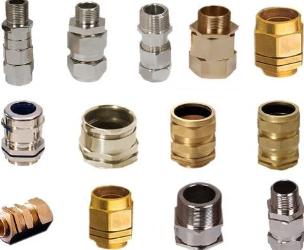 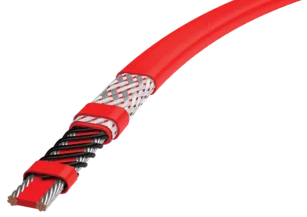 Освещение
Теплоспутники
Кабельные фитинги
Заявленные электрические товары
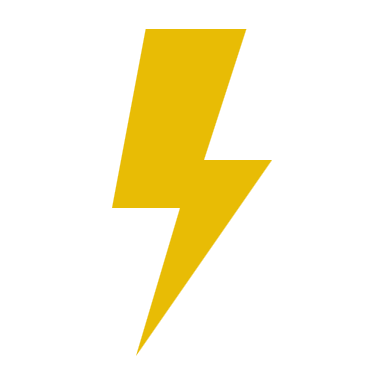 Кабельные ввода для бронированных кабелей
Кабельные ввода для не бронированных кабелей
Транзитные блоки для кабелей
Фонари и прожекторы
Лампы (светодиоды, натриевые лампы высокого давления)
Аксессуары
Греющие кабели
Распределительные  и тройниковые коробки 
Термостаты
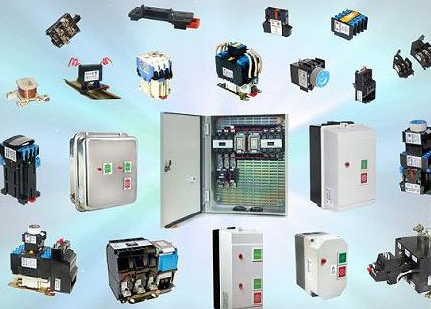 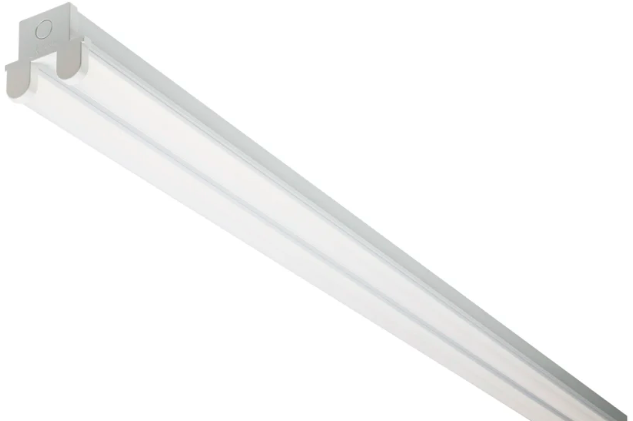 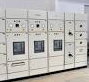 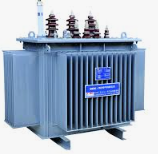 Распределительные устройства
Силовые трансформаторы
Низковольтные устройства
Распределительные трансформаторы
Комплектные трансформаторные подстанции
Аксессуары (изоляционные втулки и т.д.)
Распределительные щиты
Коммутационные панели
Коммутационные аппараты-  миниатюрные автоматич. выключатели и предохранители
Клеммники и аксессуары
Распределительные коробки во взрывозащищенном и промышленном исполнении
4
Cиловые и контрольные кабели
5
19/11/024                                                                                                                                                                                   		                                                                                                                      КАРАЧАГАНАК ПЕТРОЛИУМ ОПЕРЕЙТИНГ Б.В.
Требования к поставке силовых кабелей
6
19/11/024                                                                                                                                                                                   		                                                                                                                      КАРАЧАГАНАК ПЕТРОЛИУМ ОПЕРЕЙТИНГ Б.В.
Кабельные лестницы и лотки
7
19/11/024                                                                                                                                                                                   		                                                                                                                      КАРАЧАГАНАК ПЕТРОЛИУМ ОПЕРЕЙТИНГ Б.В.
Кабельные сальники (фитинги)
8
19/11/024                                                                                                                                                                                   		                                                                                                                      КАРАЧАГАНАК ПЕТРОЛИУМ ОПЕРЕЙТИНГ Б.В.
Распределительные коробки
9
19/11/024                                                                                                                                                                                   		                                                                                                                      КАРАЧАГАНАК ПЕТРОЛИУМ ОПЕРЕЙТИНГ Б.В.
Саморегулируемые греющие кабели
10
19/11/024                                                                                                                                                                                   		                                                                                                                      КАРАЧАГАНАК ПЕТРОЛИУМ ОПЕРЕЙТИНГ Б.В.
Распределительные щиты наружной установки
11
19/11/024                                                                                                                                                                                   		                                                                                                                      КАРАЧАГАНАК ПЕТРОЛИУМ ОПЕРЕЙТИНГ Б.В.
Комплектные трансформаторные подстанции КТП
12
19/11/024                                                                                                                                                                                   		                                                                                                                      КАРАЧАГАНАК ПЕТРОЛИУМ ОПЕРЕЙТИНГ Б.В.
Освещение
13
19/11/024                                                                                                                                                                                   		                                                                                                                      КАРАЧАГАНАК ПЕТРОЛИУМ ОПЕРЕЙТИНГ Б.В.
Основные требования технических условий Компании
СПЕЦИФИКАЦИИ КОМПАНИИ
ТРЕБОВАНИЯ РК
KPO-00-ENG-SPC-00033 – Кабели силовые, контрольные и связи.
KPO-00-ELT-SPC—00010 – Наружные силовые трансформаторы и распределительные щиты.
KPO-00-ELT-SPC-00019 – Распределительные щиты.
KPO-00-ELT-SPC-00028 – Электрические греющие кабели.
KPO-00-ELT-SPC-00036 – Кабельные лотки, кабельные лестницы и           принадлежности.
KPO-00-ELT-SPC-00038 – Требования к электрической нештучной продукции.
KPO-00-ELT-SPC-00044 – Философия освещения и потребителей малой мощности.
ГОСТ 31996-2012 – Кабели силовые с пластмассовой изоляцией на номинальное напряжение 0,66; 1 и 3 кВ.
ГОСТ 60332-3-24 – Испытания электрических и оптических кабелей в условиях воздействия пламени.
СТ РК 60502-1-2022 Кабели силовые с экструдированной изоляцией и кабельная арматура на номинальное напряжение от 1 до 30 кВ.
ГОСТ 11677-85 Трансформаторы силовые общие технические условия.
ГОСТ 20783-81 Кабельные лотки.
СН РК 4.04-07-2019 Электротехнические устройства.
СОПРОВОДИТЕЛЬНАЯ ДОКУМЕНТАЦИЯ
Спецификация материала
Сертификат о происхождении продукта
Протокол испытаний для кабелей и распределительных щитов.
Чертеж общего вида для распределительных коробок и распределительных щитов
СТ КЗ сертификат.
Паспорт оборудования для распределительных щитов.
14
19/11/024                                                                                                                                                                                   		                                                                                                                      КАРАЧАГАНАК ПЕТРОЛИУМ ОПЕРЕЙТИНГ Б.В.
Обзор деятельности 
IMB центра

Технический ВЕБИНАР КПО ПО электротехническому оБОРУДОВАНИЮ И МАТЕРИАЛАМ
НАПРАВЛЕНИЯ ДЕЯТЕЛЬНОСТИ
ВОПРОСЫ АДВОКАЦИИ
КОНСОЛИДАЦИЯ И АНАЛИЗ 
ДАННЫХ ОПЕРАТОРОВ
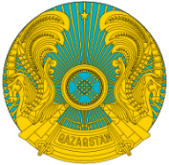 КРУПНЫЕ ОПЕРАТОРЫ

Консолидация усилий
Предоставление количественных и технических данных
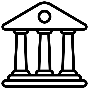 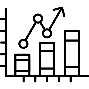 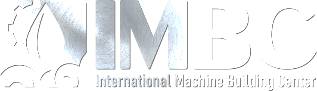 ПРАВИТеЛЬСТВО

Содействие и стимулирование
Льготы и субсидии
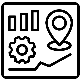 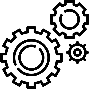 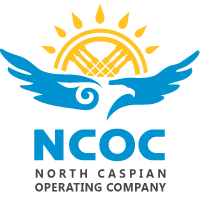 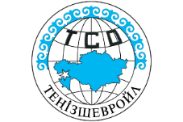 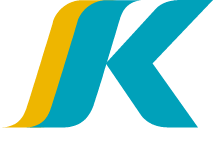 ПРИВЛЕЧЕНИЕ ИНВЕСТИЦИЙ И ТРАНСФЕРТ ТЕХНОЛОГИЙ
АНАЛИЗ  ОТЕЧЕСТВЕННОГО 
РЫНКА И РАЗВИТИЕ ПОТЕНЦИАЛА
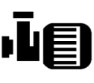 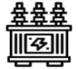 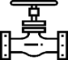 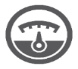 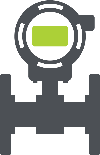 МАШИНОСТРОИТЕЛЬНАЯ ОТРАСЛЬ

Развитие потенциала в соответствии с международными стандартами
Трансферт технологий
ТОВАРЫ, ПРЕДСТАВЛЯЮЩИЕ ИНТЕРЕС
При анализе потребностей и определении приоритетов локализации мы используем систему кодирования FPAL
Товарные коды FPAL
Товарная группа A
Товарная группа B
Товарная группа C
Товарная группа D
1.03 
Компрессоры, вентиляторы и комплектующие  к ним
1.01Буровое оборудование
1.09Электрооборудование и материалы
1.04Насосы и уплотнения
1.02Погрузочно-разгрузочное оборудование и материалы
1.10КИПиА
1.11Технологические фильтры
1.07Теплообменники / Теплообменное оборудование
1.05 
Моторы и комплектующие к ним
1.02Погрузочно-разгрузочное оборудование и материалы
2.02Клапаны и комплектующие
1.12ОВКВ
1.16Противопожарное оборудование
2.03 
Изделия из стали и металла
2.01Трубная продукция
2.07Химикаты / Масла / Краски
2.11 
Оборудование и ручные инструменты для мастерской
2.08Изоляция / огнеупорные материалы
2.99Другие продукты / оборудование и материалы
Уровень закупа по вышеперечисленным товарным группам составляет более 75% от всего закупа товаров трех Операторов **
* Согласно статистическим данным Ситуационно-аналитического центра топливно-энергетического комплекса РК
ТОВАРЫ, ПРЕДСТАВЛЯЮЩИЕ ИНТЕРЕС
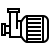 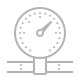 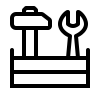 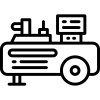 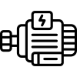 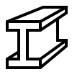 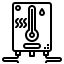 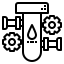 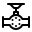 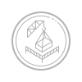 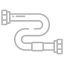 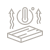 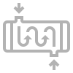 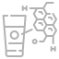 Товарная группа B
Товарная группа A
Товарная группа C
Товарная группа D
35 000 товарных позиций
55 000 товарных позиций
7 000 товарных позиций
12 000 товарных позиций
Анализ потребностей
Виды товаров с высоким спросом, выявленные синергии
18 видов товаров
27 видов товаров
39 видов товаров
19 видов товаров
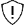 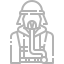 более 80 производителей
более 120 производителей
Анализ рынка, расширенный список из доступных источников
более 90 производителей
более 100 производителей
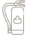 41 посещенное предприятие
TBC
61 посещенное предприятие
Посещение производителей выразивших интерес
72 посещенных предприятия
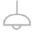 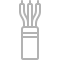 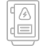 Шорт-лист производителей, выпускающих виды товаров с высоким спросом
23 отобранных предприятий
В процессе
TBC
16 отобранных предприятий
Развитие потенциала
TBC
TBC
разработаны  8 планов развития потенциала
разработаны  3 плана развития потенциала
Внедрение плановразвития потенциала
TBC
3 рекомендованных производителей
TBC
2 рекомендованных производителей
Рекомендации Операторам
Электротехническое оборудование и материалы
ЭЛЕКТРОТЕХНИЧЕСКОЕ ОБОРУДОВАНИЕ
Кабели, шнуры, провода
1,004,436 м/уп/катуш
Кабельные стойки и лотки
38,395 шт/м/уп
Кабельные вводы (гланды)64,390 шт/уп
Трансформаторы и комплектующие к ним53/502 шт/сборка
Переключатели, контрольное оборудование99 шт/уп/кор
Распределительное оборудование и материалы 27,015 шт/уп
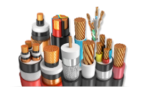 Лампы, светильники, светотехника20,714 шт
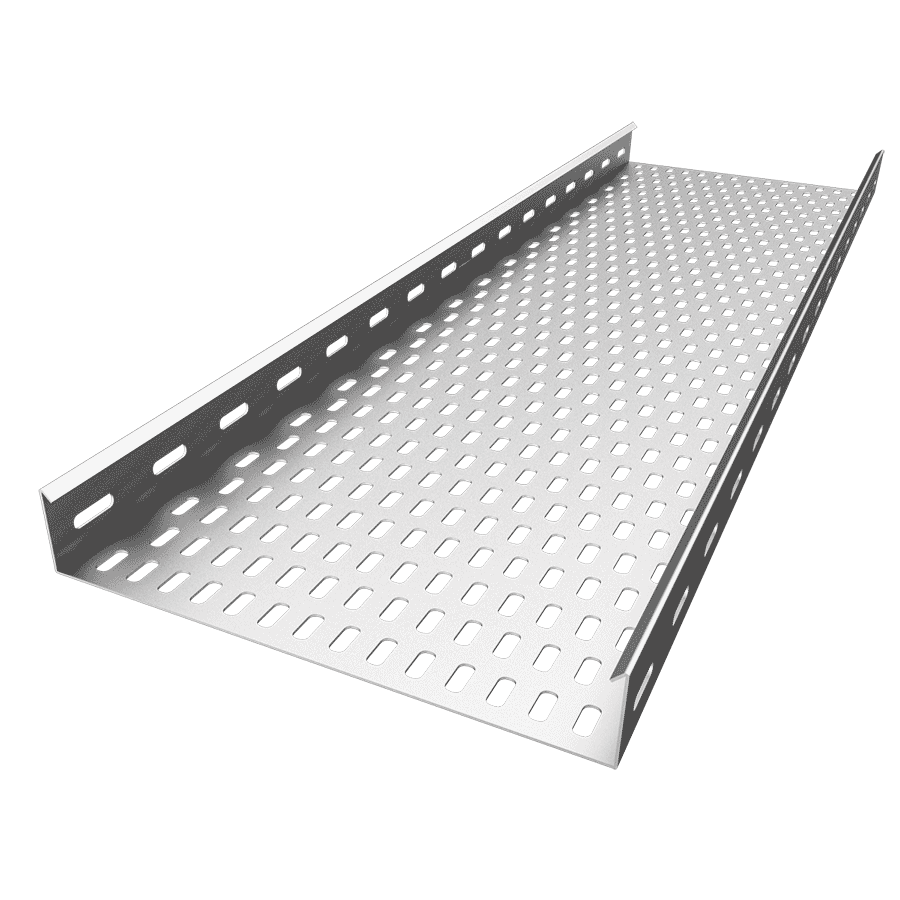 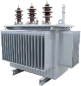 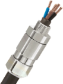 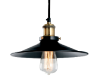 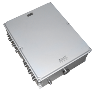 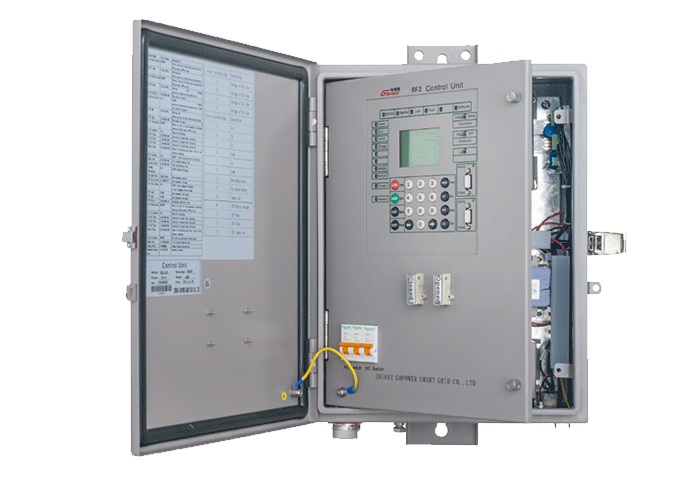 technicalsupport@imbc.kz


+ 7 (7172) 39-99-66


www.imbc.kz
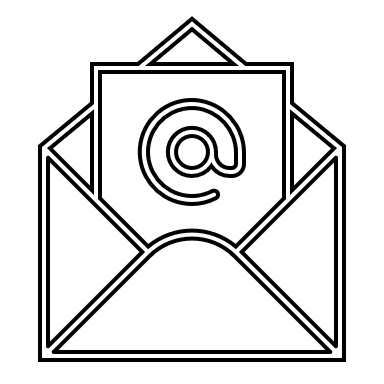 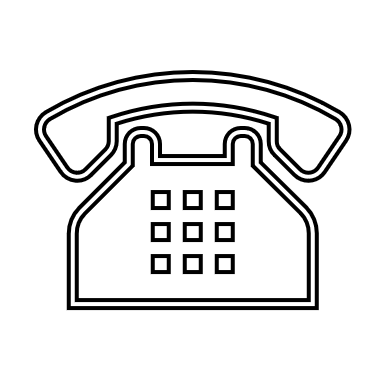 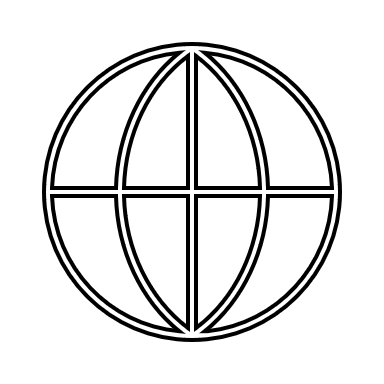 Спектр и специфика услуг по содействию в развитии потенциала производителей, предлагаемых IMB Центром, ограничены и подлежат предоставлению на индивидуальной основе, в зависимости от готовности производителя поставлять свою произведенную продукцию в соответствии с требованиями Операторов.
Помощь IMB Центра не обязывает к каким-либо ответным действиям со стороны потенциального производителя. Услуги IMB Центра не являются гарантией успешного участия и / или успешного присуждения контрактов производителю в процессах закупок Операторов.
19/11/024                                                                                                                                                                                   		                                                                                                                      КАРАЧАГАНАК ПЕТРОЛИУМ ОПЕРЕЙТИНГ Б.В.
База данных               поставщиков КПО
БАЗА ДАННЫХ ПОСТАВЩИКОВ КПО
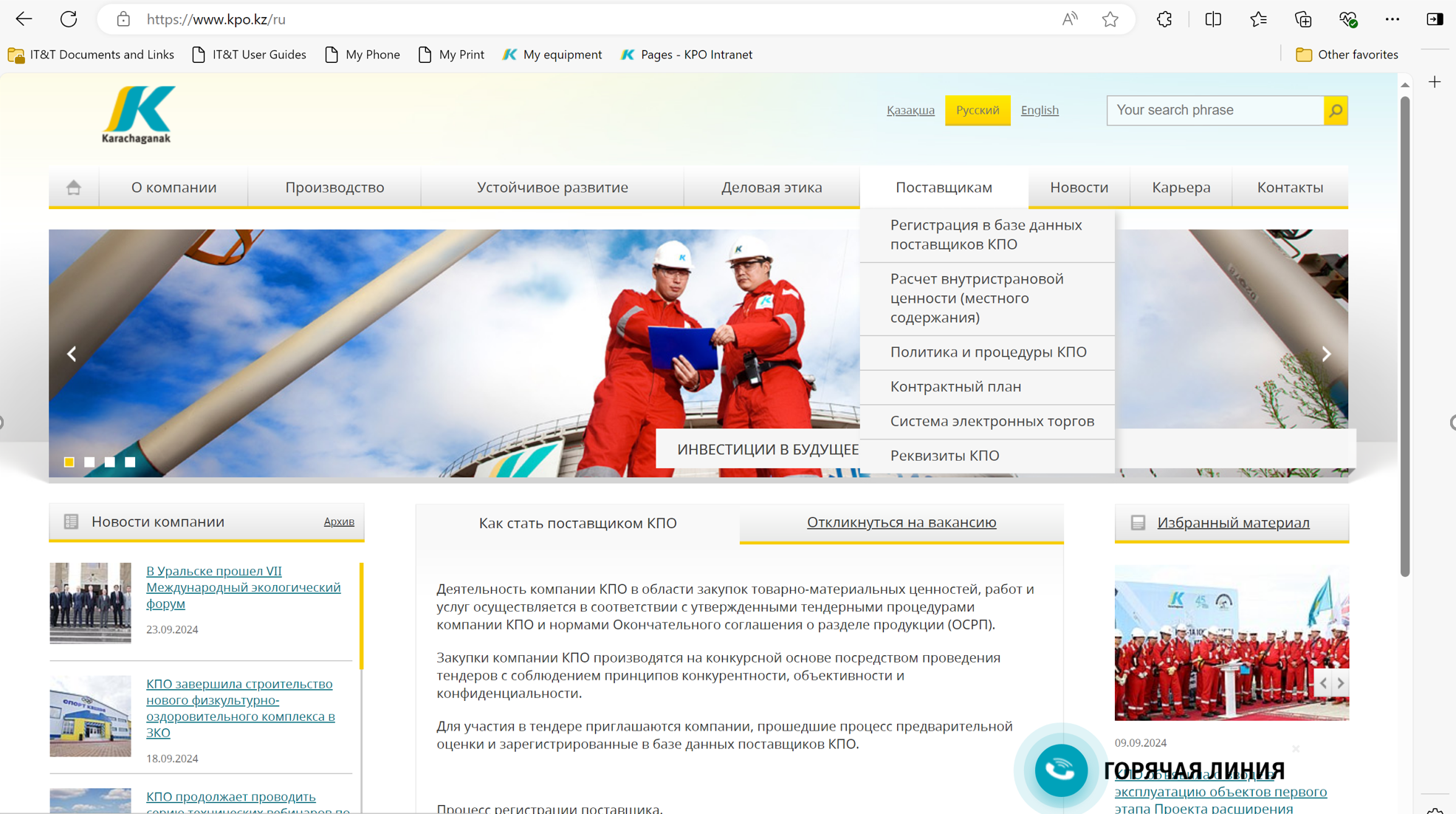 22
19/11/024                                                                                                                                                                                   		                                                                                                                      КАРАЧАГАНАК ПЕТРОЛИУМ ОПЕРЕЙТИНГ Б.В.
РЕГИСТРАЦИЯ ПОСТАВЩИКОВ
Все потенциальные поставщики должны быть зарегистрированы в базе данных поставщиков КПО
предоставления информации о:
технической компетенции
опыте по заявленным категориям товаров и/или работ и/или услуг
наличии персонала
финансовых оборотах 
т.д.
РЕГИСТРАЦИЯ
ПРОЦЕСС РЕГИСТРАЦИИ
ПРОВЕРКА НА 
ЭТИЧЕСКУЮ 
БЛАГОНАДЁЖНОСТЬ
определение степени этической благонадежности согласно юридическим требованиям КПО:

соответствие требованиям Казахстанского и Зарубежного законодательства
соответствие требованиям внутренних нормативных актов КПО
предоставление списков учредителей
Регистрация в базе данных поставщиков КПО не является гарантией участия в тендере или получения 
контракта, однако  указывает  на  то, что  зарегистрированная  компания  может  быть рассмотрена в 
качестве  участника  исследования рынка на  предоставление товаров, работ и услуг с  последующим 
участием в процессе предквалификации или в тендере, при возникновении  потребностей.
23
19/11/024                                                                                                                                                                                   		                                                                                                                      КАРАЧАГАНАК ПЕТРОЛИУМ ОПЕРЕЙТИНГ Б.В.
РЕГИСТРАЦИЯ ПОСТАВЩИКОВ
Для регистрации в Базе данных  поставщиков КПО необходимо:
Получить анкету на сайте – https://kpo.kz/ru/postavshchikam/registracija-v-baze-dannykh-postavshchikov-kpo
Заполнить анкету для предварительной оценки поставщиков и отметить коды деятельности;
Приложить необходимые копии документов;
Заполненный пакет документов для предварительной оценки поставщиков и регистрации отправить по электронному адресу MIVQ@kpo.kz 
Контактные номера телефонов: +7 (711336) доб. 4943, 4946, 2192.

КПО призывает всех поставщиков на постоянной основе обновлять регистрационные данные в части:
опыта по заявленным категориям товаров, работ, услуг;
сертификации, аттестации; 
реорганизации; 
смены контактных лиц.
24
19/11/024                                                                                                                                                                                   		                                                                                                                      КАРАЧАГАНАК ПЕТРОЛИУМ ОПЕРЕЙТИНГ Б.В.
ИССЛЕДОВАНИЕ РЫНКА
ЦЕЛЬ
определение потенциальных поставщиков товаров, работ, услуг для выполнения необходимого объема работ, согласно требованиям КПО
обеспечение свободной конкуренции при проведении тендерных торгов КПО
ПРОЦЕСС
Выпуск на рынок письма-обращения о заинтересованности
Определение потребностей и поиск поставщиков
Отчет об исследовании рынка
Одобренный
cписок участников 
Тендера
Получение необходимых 
одобрений
25
19/11/024                                                                                                                                                                                   		                                                                                                                      КАРАЧАГАНАК ПЕТРОЛИУМ ОПЕРЕЙТИНГ Б.В.
СИСТЕМА ‘’ЕДИНОГО ОКНА’’
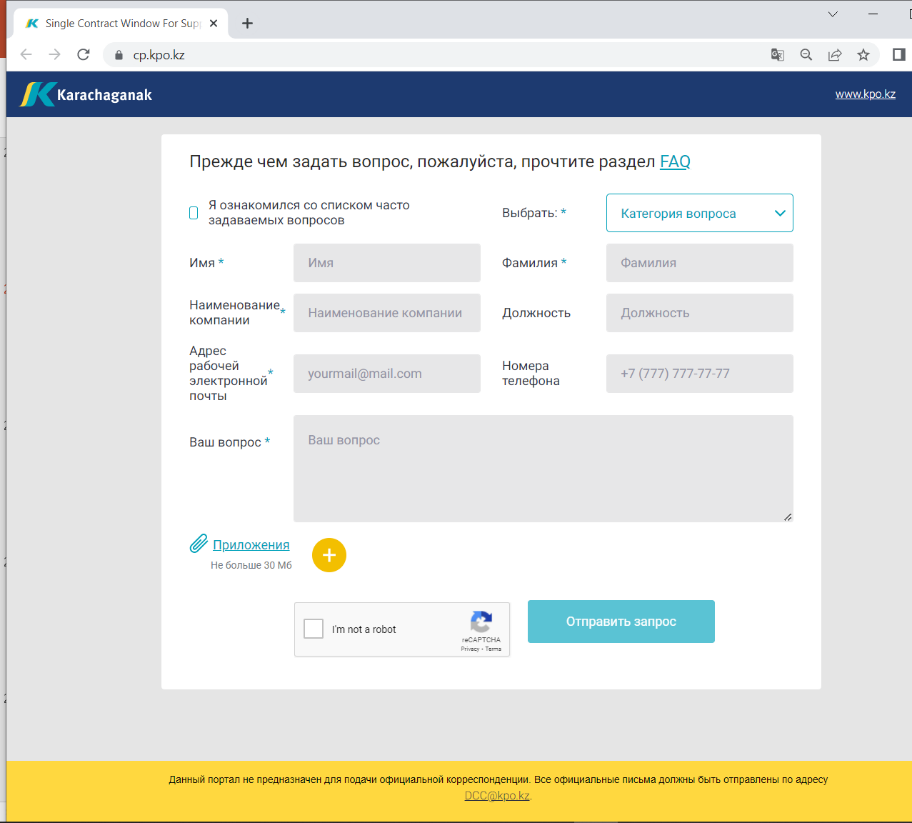 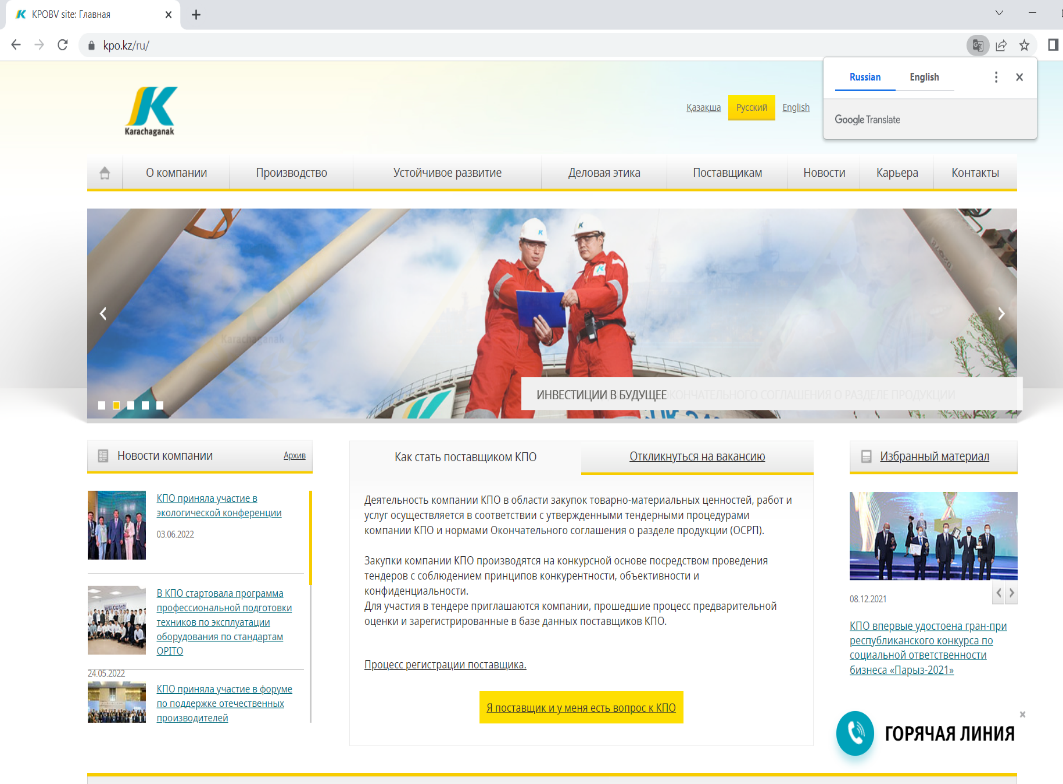 26
19/11/024                                                                                                                                                                                   		                                                                                                                      КАРАЧАГАНАК ПЕТРОЛИУМ ОПЕРЕЙТИНГ Б.В.
Процесс закупа
ТЕНДЕРНЫЙ ПРОЦЕСС
КПО проводит свою закупочную деятельность в соответствии с: 
Окончательным Соглашением о Разделе Продукции (конфиденциально и для пользования только КПО, Компаниями-           Партнерами и Республикой Казахстан) и Положением о тендерных торгах Совместного Комитета по Управлению                     Карачаганакским Проектом (СКУ)
Действующим законодательством 
Утвержденным Бюджетом и Рабочей программой
ПРОЦЕСС
ИСПОЛНЕНИЕ
КОНТРАКТА
ИССЛЕДОВАНИЕ РЫНКА / ПРЕДКВАЛИФИКАЦИЯ
ПРИГЛАШЕНИЕ
 К УЧАСТИЮ В 
ТЕНДЕРЕ
ТЕНДЕРНЫЙ 
ПЕРИОД
ПОДАЧА 
ТЕНДЕРНЫХ 
ПРЕДЛОЖЕНИЙ
ОЦЕНКА 
ТЕНДЕРНЫХ 
ПРЕДЛОЖЕНИЙ
ПРИСУЖДЕНИЕ 
КОНТРАКТА
ПОДПИСАНИЕ
КОНТРАКТА
28
19/11/024                                                                                                                                                                                   		                                                                                                                      КАРАЧАГАНАК ПЕТРОЛИУМ ОПЕРЕЙТИНГ Б.В.
МАКСИМАЛЬНОЕ ВНИМАНИЕ ДОЛЖНО БЫТЬ УДЕЛЕНО
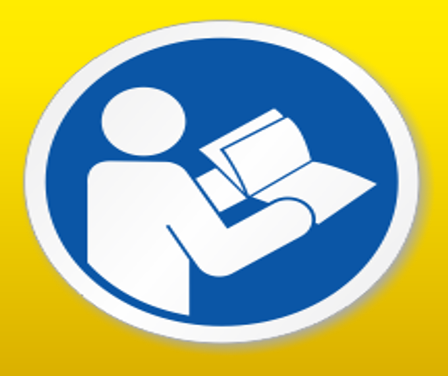 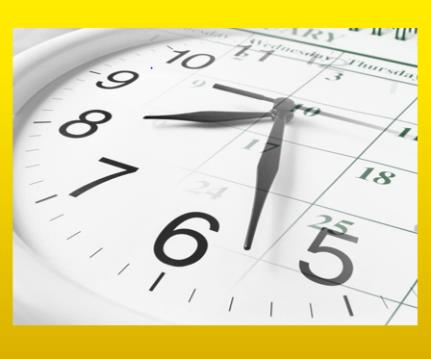 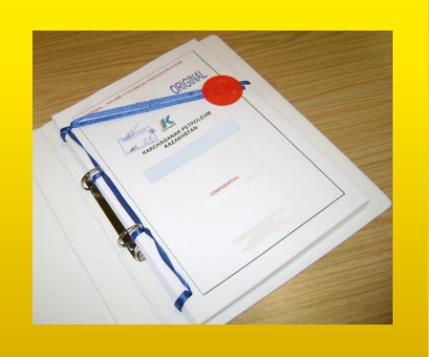 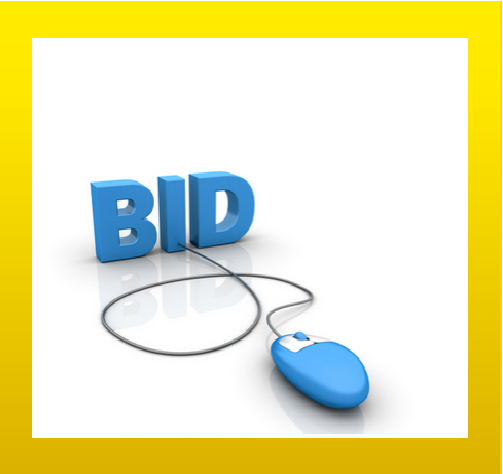 ТРЕБОВАНИЯ  К ОФОРМЛЕНИЮ  ТЕНДЕРНЫХ ПАКЕТОВ
ДАТА/ВРЕМЯ ПОДАЧИ ТЕНДЕРНЫХ ПРЕДЛОЖЕНИЙ
ТРЕБОВАНИЯ К ОФОРМЛЕНИЮ ТЕНДЕРНЫХ ПАКЕТОВ ЧЕРЕЗ СИСТЕМУ E-BIDDING
(Ссылка к инструкциям)
ИНСТРУКЦИИ 
УЧАСТНИКАМ ТЕНДЕРА
29
19/11/024                                                                                                                                                                                   		                                                                                                                      КАРАЧАГАНАК ПЕТРОЛИУМ ОПЕРЕЙТИНГ Б.В.
СОДЕРЖАНИЕ ТЕНДЕРНОЙ ДОКУМЕНТАЦИИ
Сопроводительное письмо
Формы, которые должны быть в обязательном порядке подписаны, заверены печатью и предоставлены в установленные сроки:
                     -  Форма Уведомления и Соглашение о конфиденциальности;
                     -  Форма Тендера
                     -  Свидетельство о корпоративной собственности и Заявление о соответствии установленным требованиям
Пакет документов, относящийся непосредственно к самому предмету тендера:      
                      - Форма Контракта, включая:
	             Форма соглашения
	Приложение A «Общие положения и условия»
	Приложение B «Объем поставляемых ТОВАРОВ / предоставляемых Услуг и Спецификации»
	Приложение С «Возмещение и оплата»
	Приложение D «Требования ОТ, ТБ и ООС» 
	Приложение Е «Особые положения о местном содержании»
	Приложение F «Информация о Местном Содержании»
	Приложение Н «Производственные Отношения»
 - Вопросник Участникам тендера 
- Перечень товаров и технические условия поставки (если применяется)
 4.       Инструкции по подготовке тендерного предложения:
- Инструкция Участникам тендера
 - Шаблон маркировки Тендерного предложения
30
19/11/024                                                                                                                                                                                   		                                                                                                                      КАРАЧАГАНАК ПЕТРОЛИУМ ОПЕРЕЙТИНГ Б.В.
Механизмы поддержки местного содержания
МЕХАНИЗМЫ ПОДДЕРЖКИ МЕСТНЫХ КОМПАНИЙ
ПРОБНЫЙ ЗАКАЗ
РАННИЙ ТЕНДЕР
КАЗАХ ТЕНДЕР
Тендеры на испытание пробной партии ТОВАРОВ от местных поставщиков.
Вид тендера, по результатам которого заключается контракт на поставку ТОВАРОВ с отлагательным условием или с долгосрочным графиком поставки.
Тендеры исключительно среди местных поставщиков. Цель - заключить контракты с казахстанскими поставщиками ТРУ.
КОНТРАКТ В ОБМЕН НА ИНВЕСТИЦИИ (НА СТАДИИ ПЕРЕСМОТРА)
«Контракт в обмен на инвестиции» - представляет собой долгосрочный контракт, заключаемый на бесконкурсной основе, по которому поставщик обязуется производить товары местного происхождения, являющиеся предметом контракта на закупки на территории Республики Казахстан.
32
19/11/024                                                                                                                                                                                   		                                                                                                                      КАРАЧАГАНАК ПЕТРОЛИУМ ОПЕРЕЙТИНГ Б.В.
СПАСИБО ЗА ВАШЕ ВНИМАНИЕ!